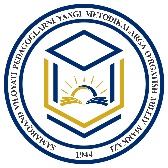 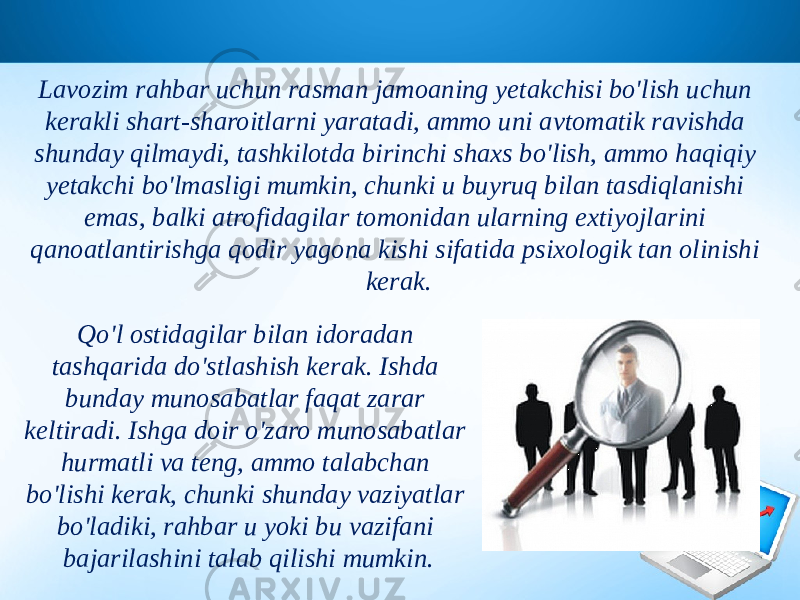 MODUL: Pedagogning kommunikativ ko‘nikmalarini rivojlantirish
MAVZU: O‘zaro munosabatlarni o‘rnatishga qaratilgan muloqot maneralari
Julmatova Saodat 
Jur’atjon qizi
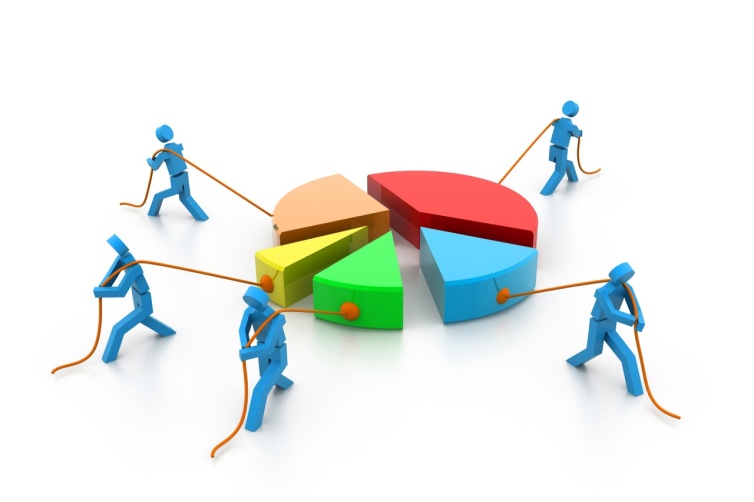 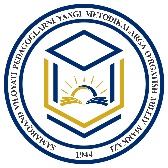 Kommunikatsion jarayon 6 bosqich ketma-ketligida bajariladigan ishlar majmuasi tariqasida ifodalash mumkin
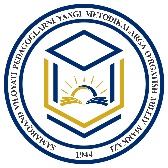 “BUZUQ TELEFON” TRENINGI
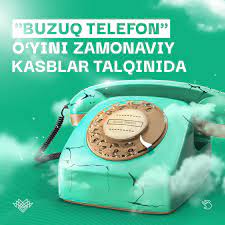 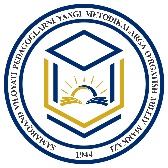 “BUZUQ TELEFON” TRENINGI
Siz maktab direktorining muovinisiz. Direktorimiz Sobir Komilovich Sizni ancha poyladilar. Lekin kelmaganingizdan so‘ng sizga men orqali topshiriq aytib ketdilar. Aytdilarki, u kishi hozir bizga Yaponiya apparaturasini olish uchun hujjatlarni rasmiylashtirishga ketdilar, u yerdan chiqib tumanda kengaytirilgan yig‘ilishga borar ekanlar. Agar ular soat 12 gacha kelmasalar o‘qituvchilar majlisini o’zingiz o‘tkazar ekansiz, bu majlisda 8 «b» sinfning davomatini ko’rib chiqish kerak.
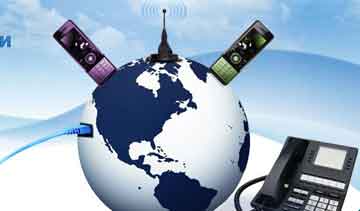 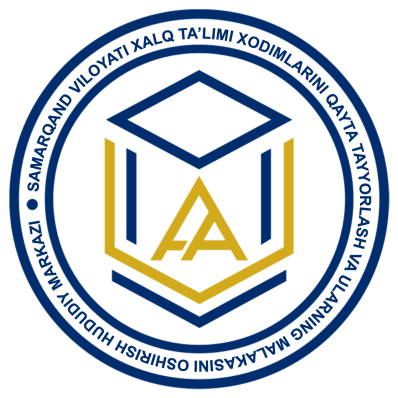 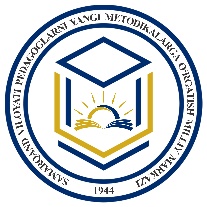 Kommunikativlik ijtimoiy-psixologik 
jarayon sanaladi
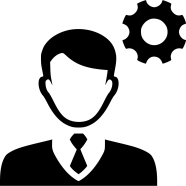 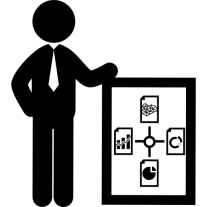 shaxsni o‘rganish
A
axborot almashish
B
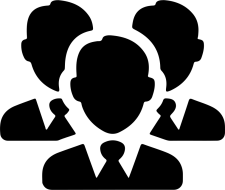 faoliyatni tashkil etish
C
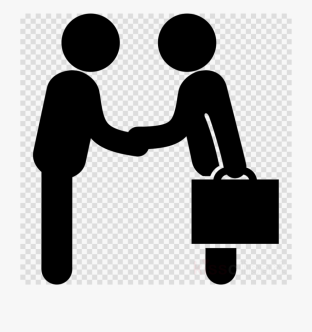 hamdard bo‘lish
D
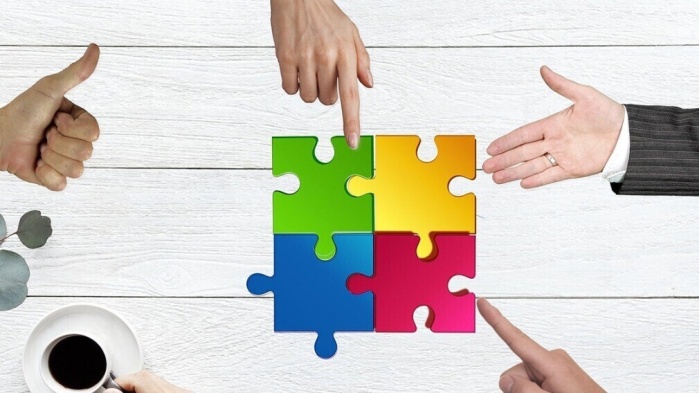 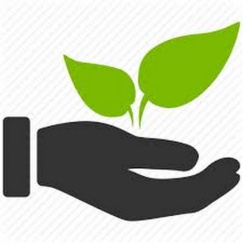 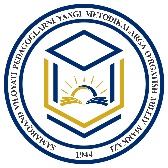 Muloqot vositalari
Verbal
Noverbal
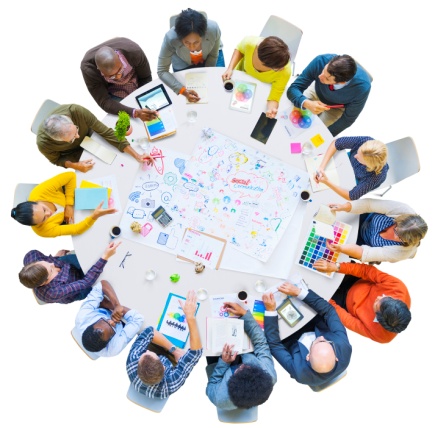 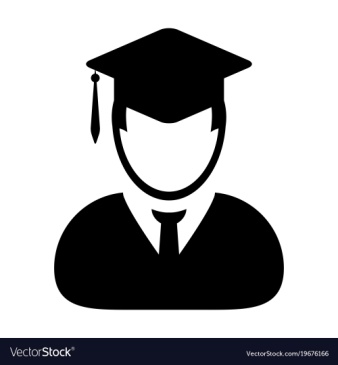 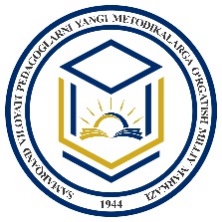 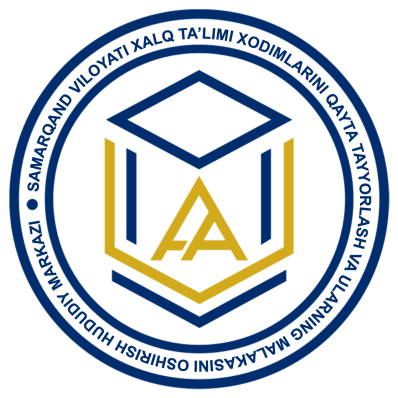 Pedagog-xodim munosabatlarida muloqot uslublari
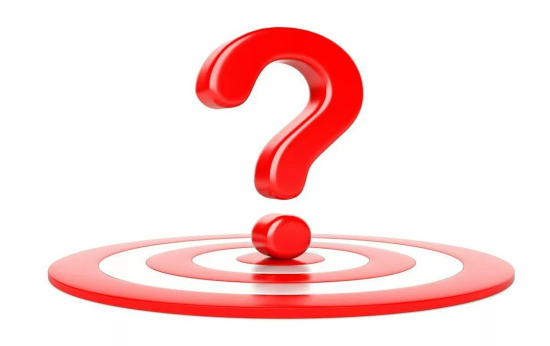 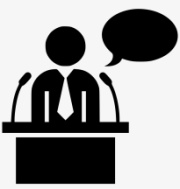 Avtoritar
Demokratik
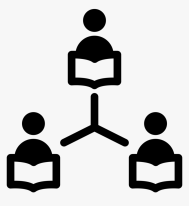 Liberal
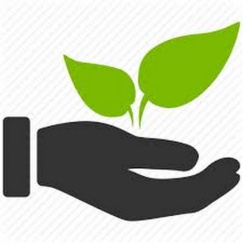 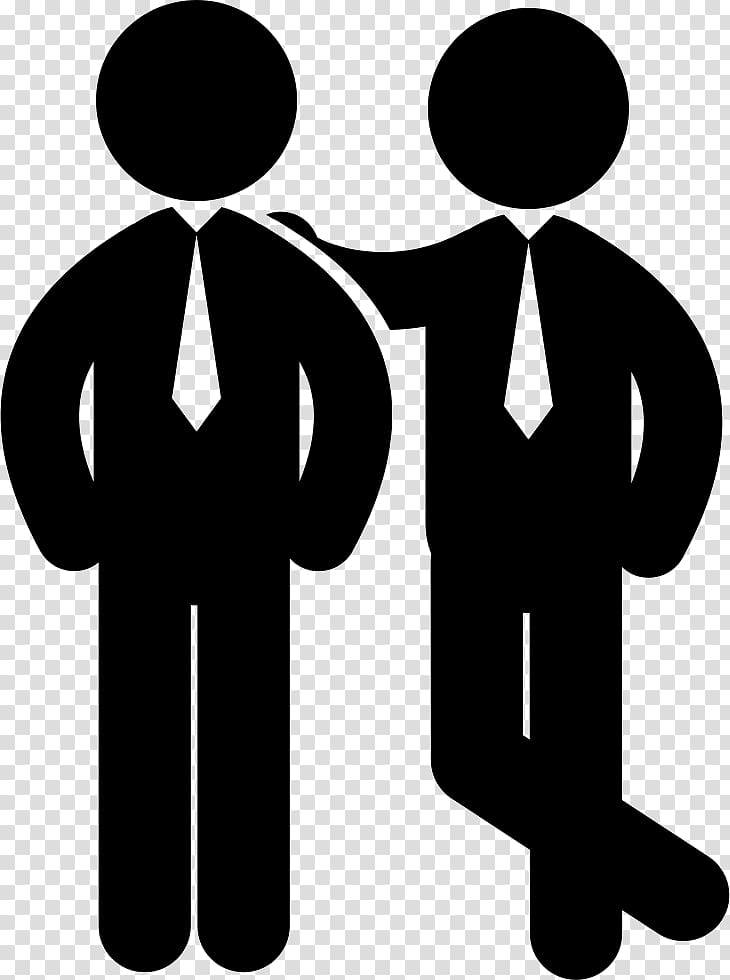 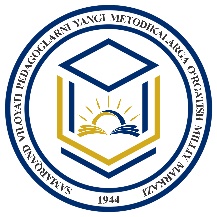 E’tiboringiz uchun rahmat.